স্বাগতম
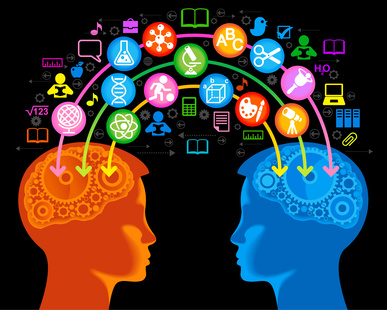 পরিচিতি
শিক্ষক পরিচিতি 





মোঃ নজরুল ইসলাম 
সহকারী শিক্ষক আইসিটি
কিসামত হারাটী ডি. এস. আই দাখিল মাদ্রাসা 
মোবাইল নং-  01714559641
nazrul693105@gmail.com
পাঠ পরিচিতি 


বিষয়ঃ আইসিটি 
শ্রেণিঃ  নবম 
অধ্যায়ঃ প্রথম  
সময়ঃ 50 মিনিট 
তারিখঃ27/01/2021
এসো ভিডিওটি দেখি ...
আজকের পাঠ
একুশ শতক এবং তথ্য ও যোগাযোগ প্রযুক্তি
শিখনফল
এই পাঠ শেষে শিক্ষার্থীরা... 
‘‘একুশ শতকে সম্পদ হচ্ছে জ্ঞান’’ উক্তিটি ব্যাখ্যা করতে পারবে;
 
একুশ শতকে বেঁচে থাকার সুনির্দিষ্ট দক্ষতাগুলোবিশ্লেষণকরতে পারবে।
বিশ শতকের সম্পদ বলতে আমরা কী বুঝি?
কৃষি সম্পদ
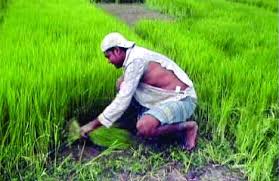 খনিজ সম্পদ
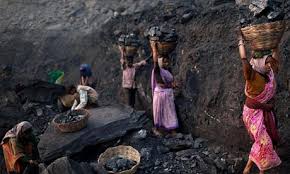 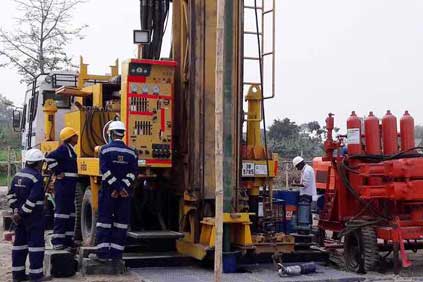 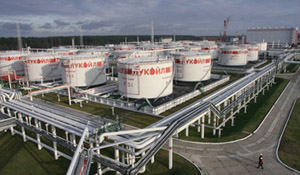 খনিজ তেল
গ্যাস
কয়লা
শিল্প সম্পদ
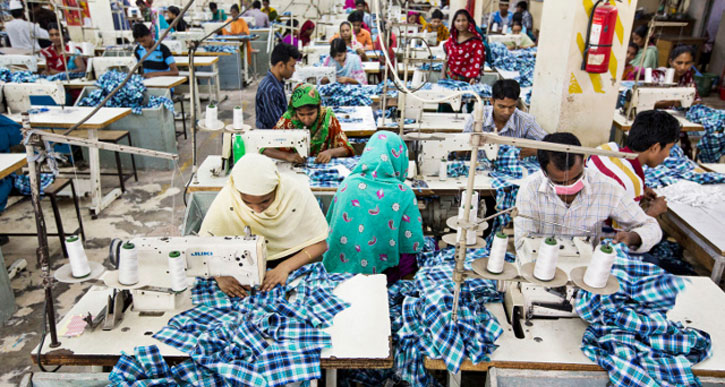 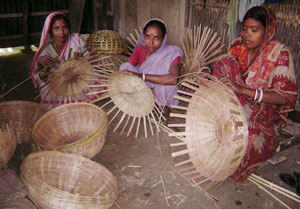 বাঁশ ও বেতশিল্প
পোশাক শিল্প
কিন্তু একুশ শতকের সম্পদ হল জ্ঞান।
কারণ?
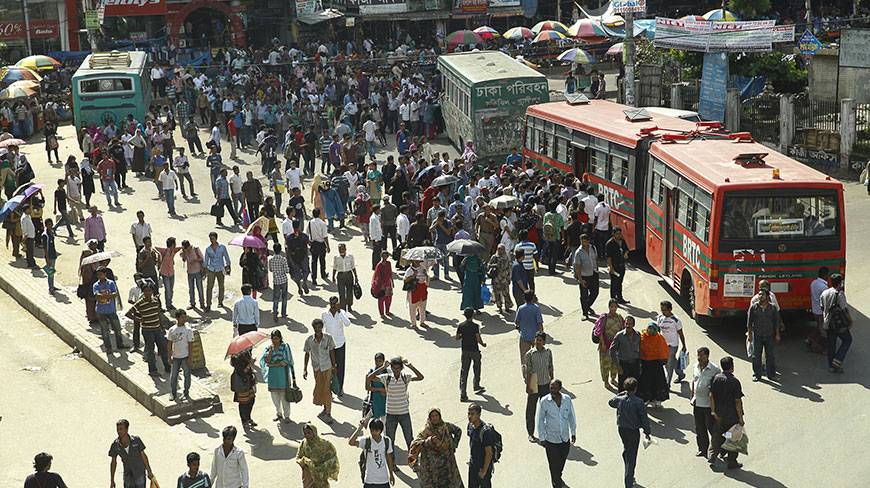 মানুষ জ্ঞান অন্বেষণ, ধারন ও ব্যবহার করতে পারে।
জ্ঞান
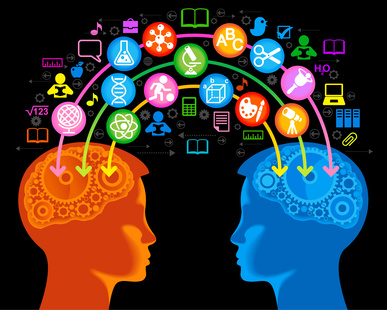 অর্থনীতি
এবার তোমরা বল
পৃথিবীর সম্পদ হচ্ছে- “সাধারণ মানুষ” কারণ-
মানুষ জ্ঞান ধারণ করতে পারে
মানুষ জ্ঞান সৃষ্টি করতে পারে
মানুষ জ্ঞান ব্যবহার করতে পারে
২১ শতকের দুটি বিষয় প্রাধান্য পাচ্ছে -
Globalization এবং Internationalization
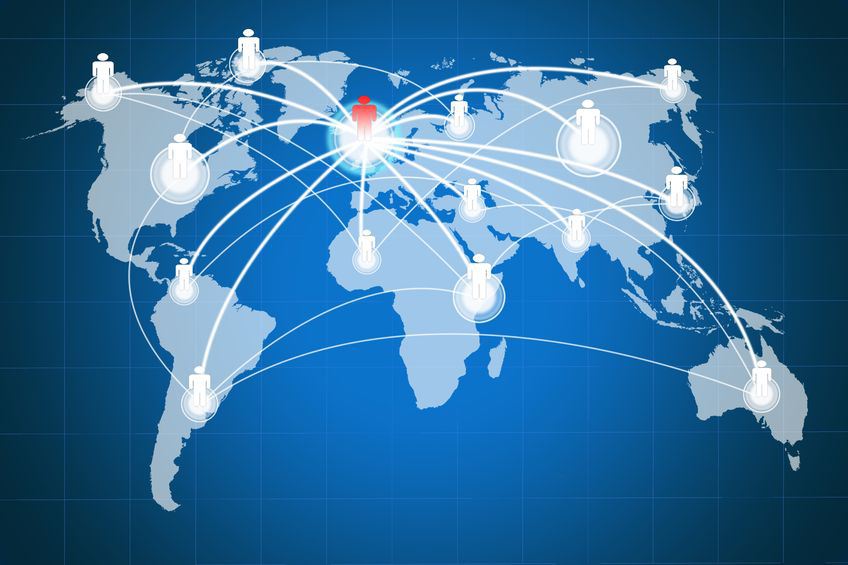 জোড়ায় কাজ
আইসিটি কীভাবে Globalization এবং Internationalization
এ প্রভাব বিস্তার করছে দুইটি করে কারণ লিখ।
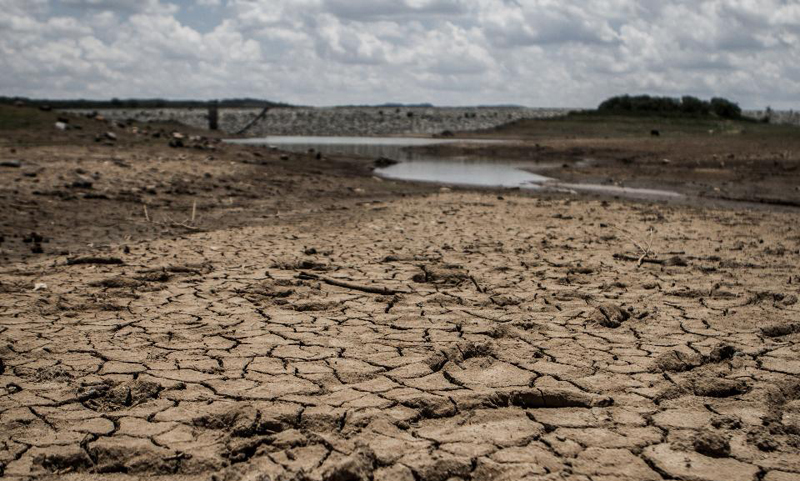 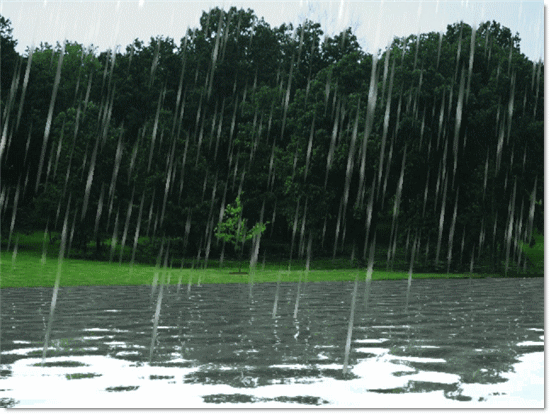 এক সময় বেঁচে থাকার জন্য প্রকৃতির অনুকম্পার উপর নির্ভর করতে হত। কিন্তু এখন ...
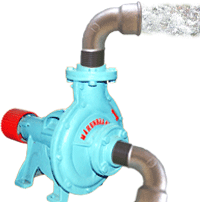 একুশ শতক টিকে থাকতে হলে দক্ষতা প্রয়োজন। 
একুশ শতকের জন্য প্রয়োজনীয় দক্ষতা কী হতে পারে?
তথ্য ও যোগাযোগ প্রযুক্তিতে পারদর্শিতা ।
এটা কি আবশ্যক?
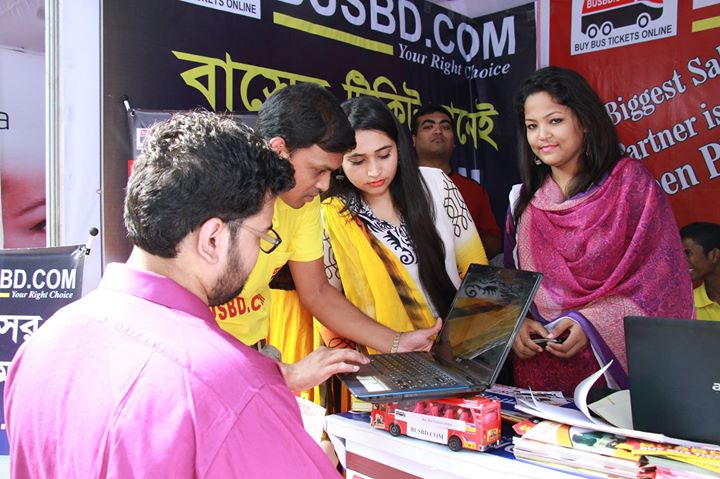 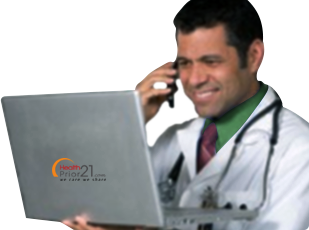 একুশ শতকের সুনির্দিষ্ট দক্ষতাসমূহ
সমস্যা সমাধানে পারদর্শিতা
পারস্পরিক
সহযোগিতা
বিশ্লেষণী চিন্তন দক্ষতা
সুনাগরিকত্ব
সৃজনশীলতা
তথ্য ও প্রযুক্তি যন্ত্র ব্যবহারে পারদর্শিতা
যোগাযোগ দক্ষতা
একুশ শতকের প্রযুক্তি ব্যবহারের সুবিধা কী?
দলগত কাজ
তোমরা কী মনে কর জ্ঞানভিত্তিক সমাজ গঠনে আইসিটি দক্ষতা আবশ্যক তোমার স্বপক্ষে যুক্তি  দেখাও।
মূল্যায়্ন
একুশ শতকের সম্পদ হচ্ছে-
∙
(ক) টাকা
(ঘ) প্রাকৃতিক সম্পদ
(খ) কৃষি সম্পদ
(গ) জ্ঞান
∙
একুশ শতকে বেঁচে থাকতে গেলে কোন কোন দক্ষতার প্রয়োজন।
(i) পারস্পারক সহযোগিতা
(ii) যোগাযোগ দক্ষতা
(iii) সুনাগরিকত্ব
নিচের কোনটি সঠিক?
∙
(ক) i
(খ) i, ii
(ঘ)i, ii, iii
(গ)  ii, iii
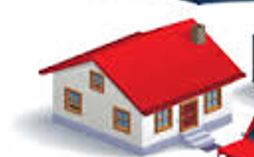 বাড়ির  কাজ
একুশ শতক এবং তথ্য ও যোগাযোগ প্রযুক্তির আর কি কি চ্যালেঞ্জ 
 খাতায় লিখে আনবে।
ধন্যবাদ